Analysis by Simulation and Graphics
Some Examples
Larry Weldon
Statistics, SFU
1
[Speaker Notes: Thanks to Shaun Sun …Have you ever been frustrated with the difficulty of conveying the logic of Cis and HTs, Regression and Anova?    I hope my analysis examples will convince you that there exists other stuff appropriate for undergrad stats courses that is more fun and just as useful! I used to teach this stuff at SFU but as soon as I retired they deleted the course!  The course notes are still available at http://people.stat.sfu.ca/~weldon/stat400-05-3.html]
The Examples
Smoothing – Automobile Gasoline Consumption
Bootstrapping – SEM and Body Mass Index
Simulation for Missing Data – Bimbo Bakery
Randomness in Sport – Premier League Football
2
A Graphics Application
Gasoline Consumption
Commute many years Tsawwassen <-> SFU
Similar route, similar traffic 
Measure kms and liters each fill-up
Data from One car – One Driver
3
[Speaker Notes: Not your typical statistics data set …]
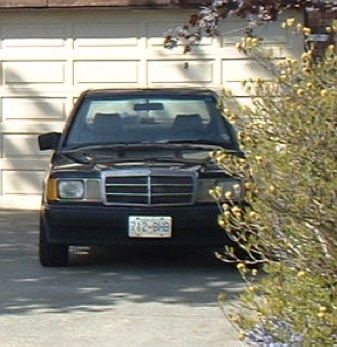 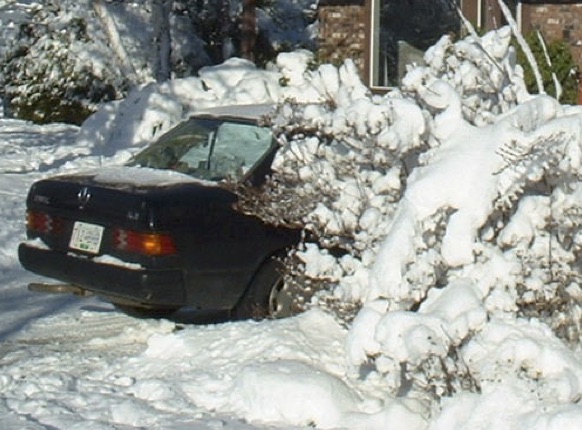 4
[Speaker Notes: I looked for photos of the car – this is what I found. From 20 years ago.  1986 Mercedes 110E.  Even Sunny Tsawwassen gets snow!.  But most of the time, roads are clear, though sometimes wet.]
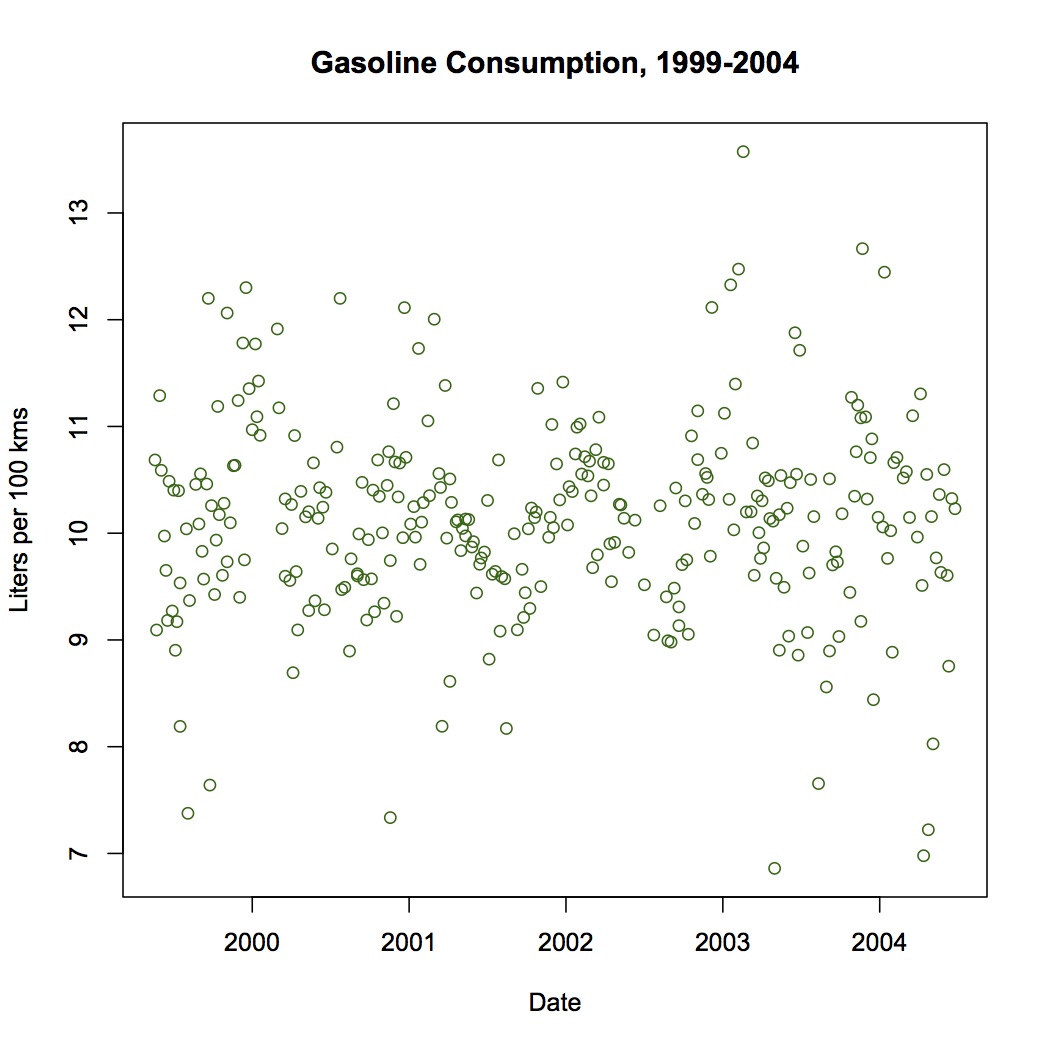 5
[Speaker Notes: Tell the story of driving to and from SFU – about 80 km per day.  An expense I have escaped in retirement!  Note the variability – 7 l/100km to 13 l/100km - ±30%
The variability is large but there does not seem to be a trend up or down – no suggestion that my 18-year old car was deteriorating. Lets fit the trend with a regression line.]
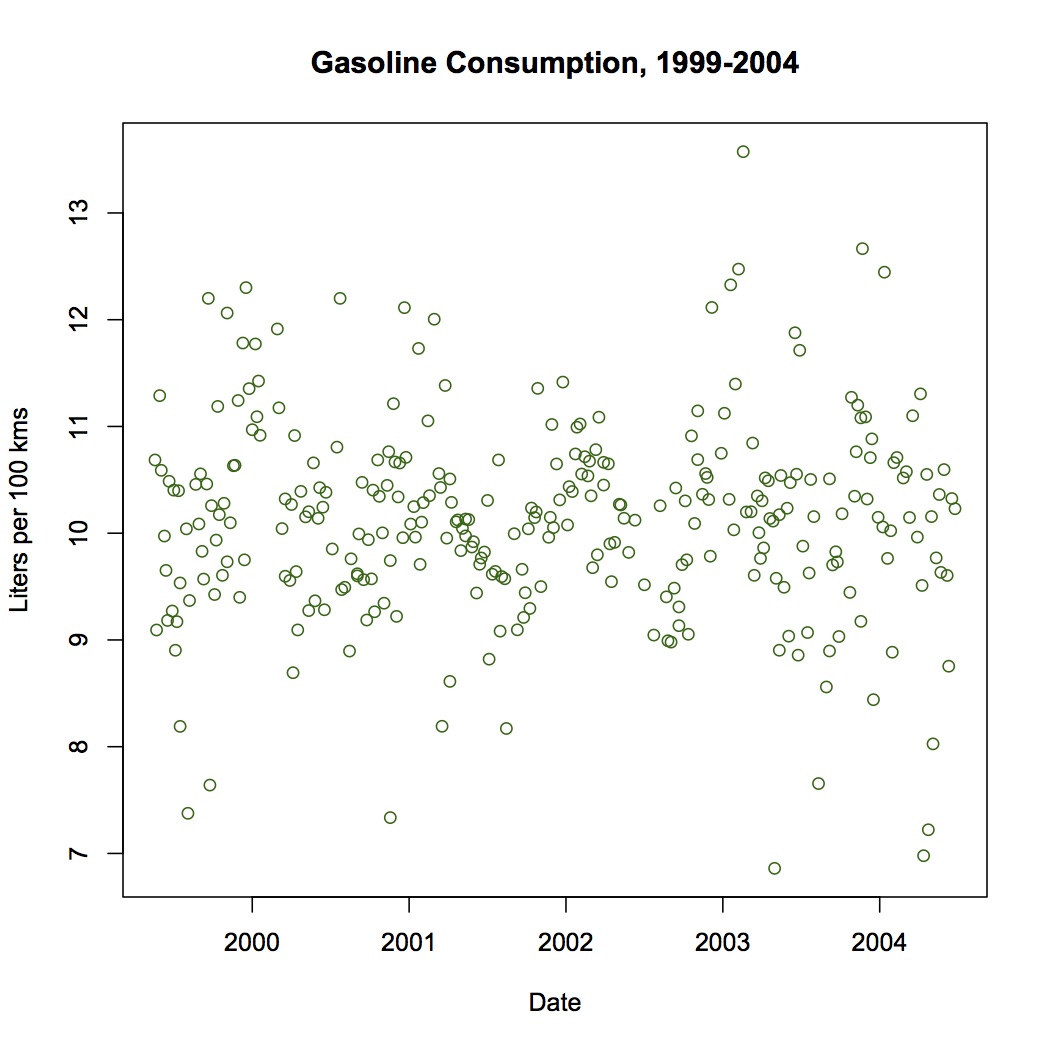 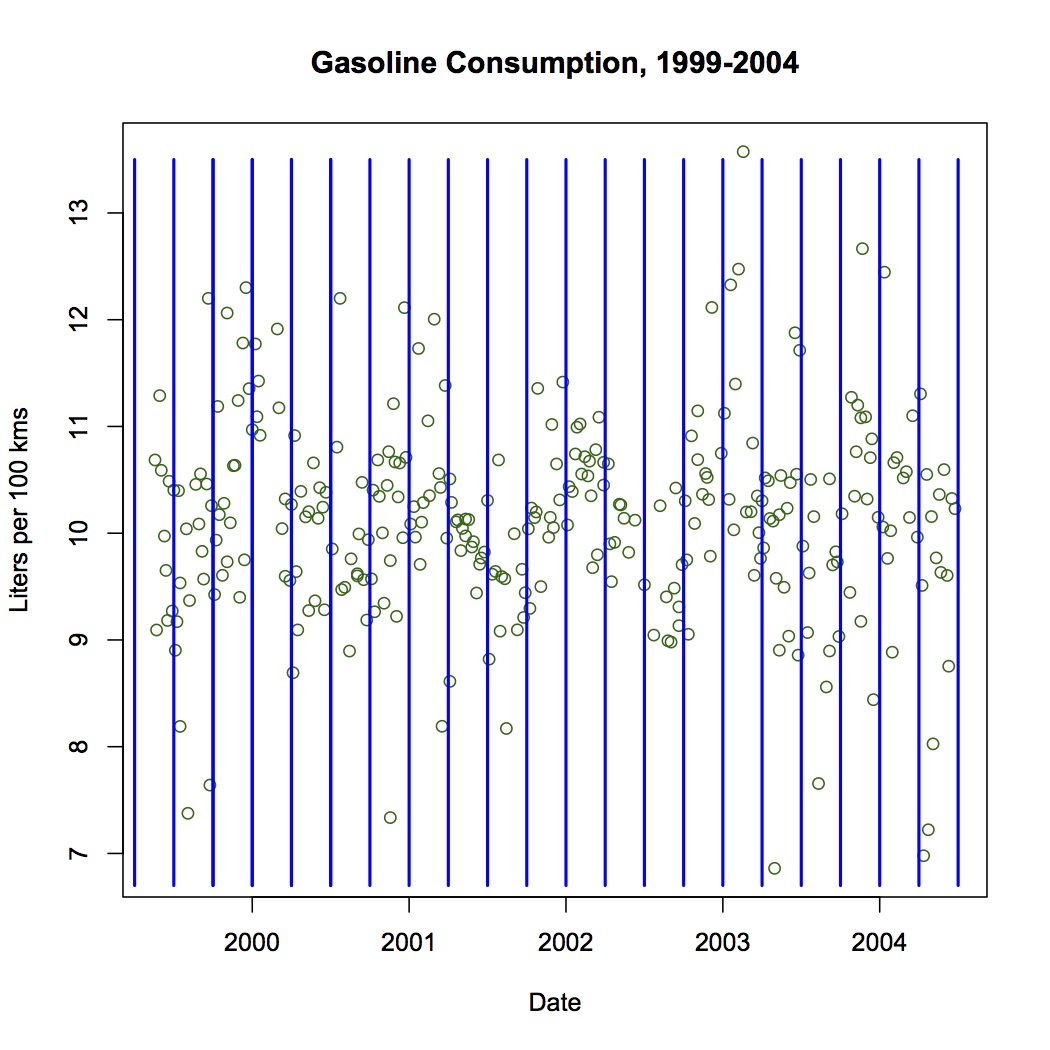 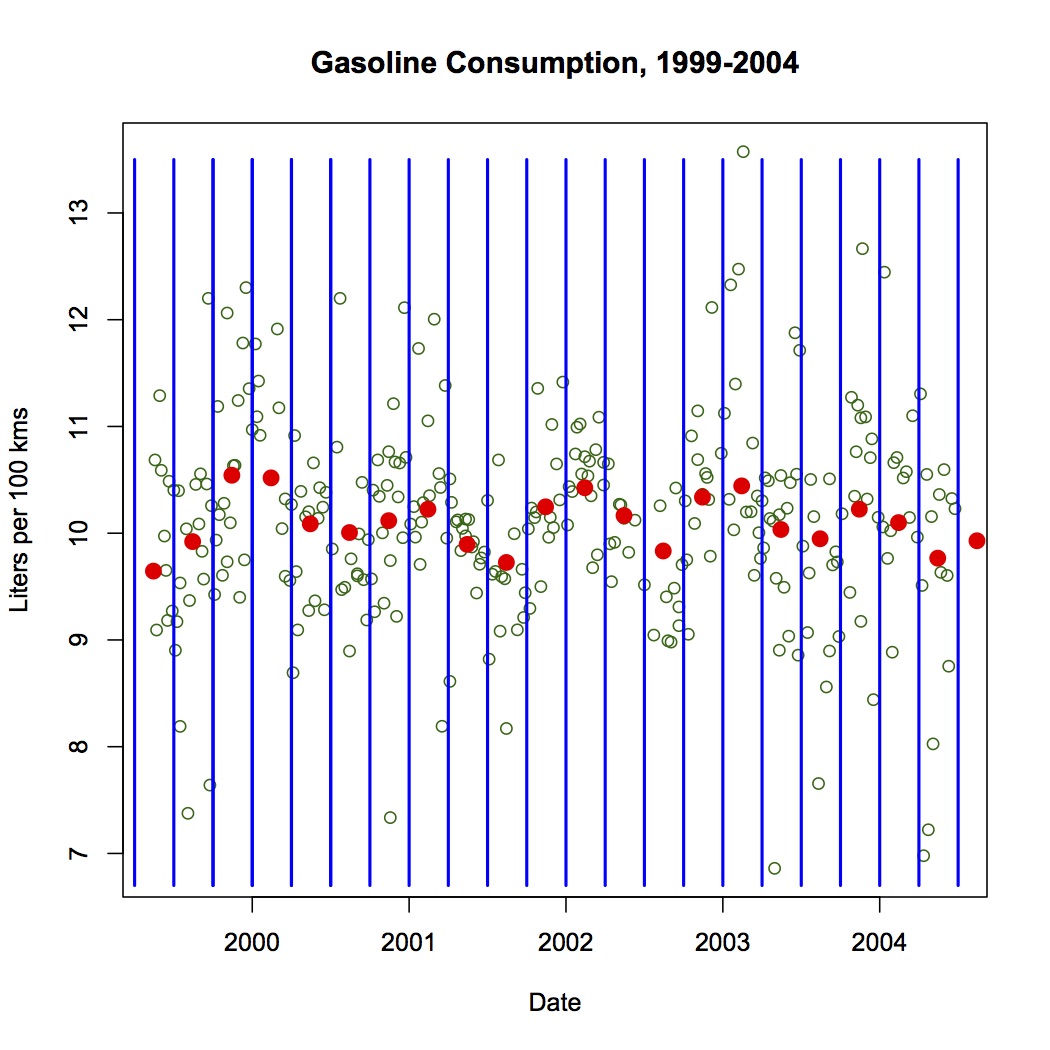 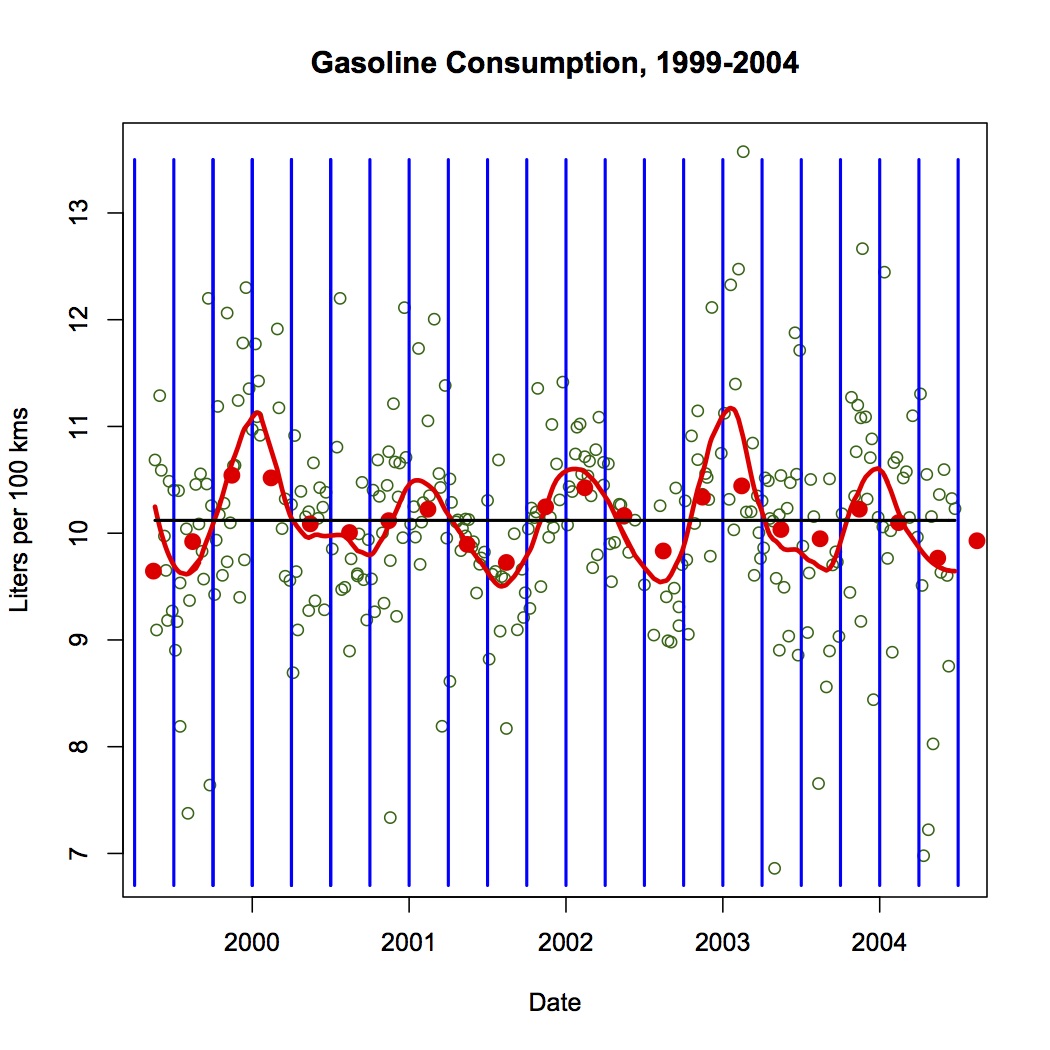 6
[Speaker Notes: Regression Line is supposed to be a line of averages.  Averages of conditional distributions – suggests looking at vertical strips to check linearity.]
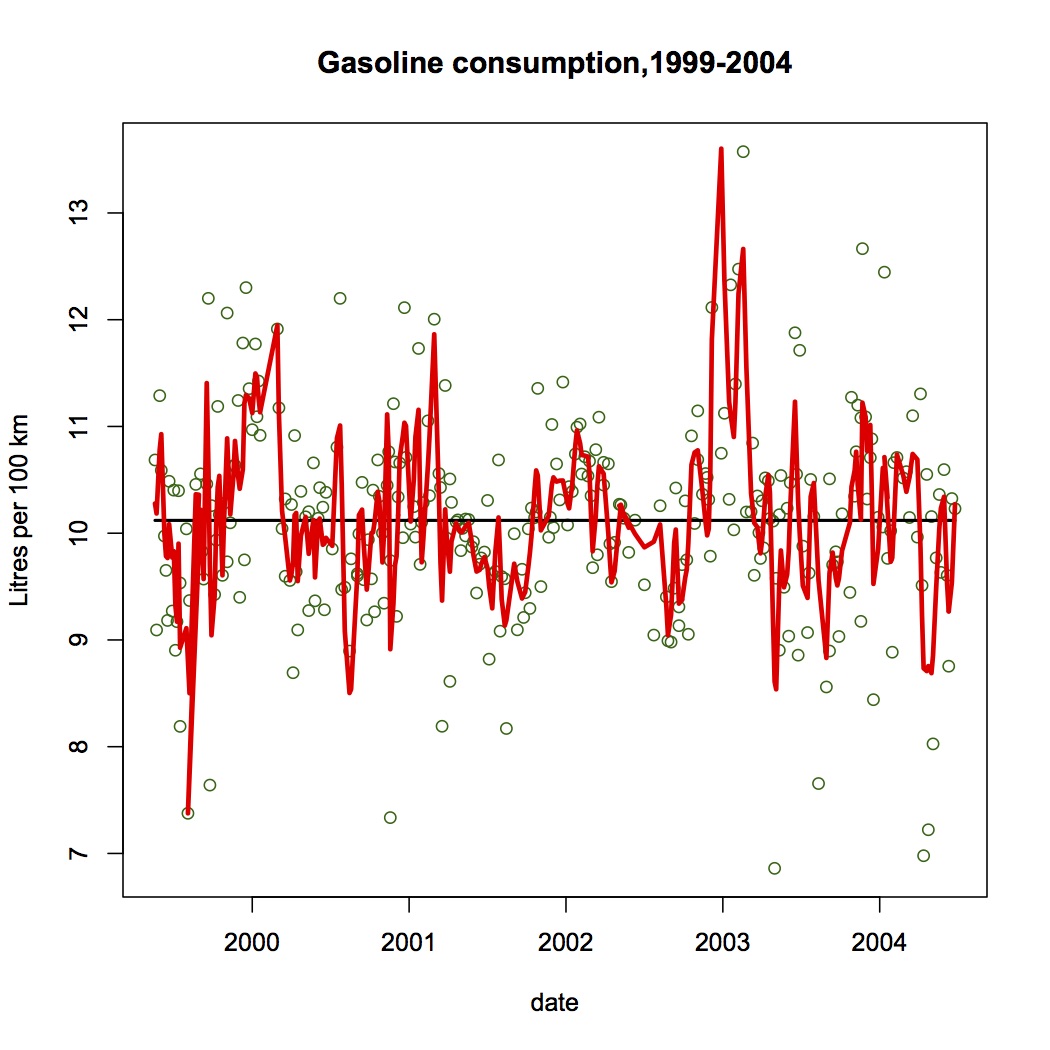 7
[Speaker Notes: The strips were too narrow here, and the trend is chaotic.  Go to gas.v.run().]
8
[Speaker Notes: In this one the strips were too wide, so the time-dependence is smoothed over. Too much smoothing. The choice of interval width is determined from knowledge of the context of the data. Five almost identical trends over five years is not an random event! A good statistical analysis does not always use objective methods ….Statistics is not Mathematics.]
Point of the Example?
Averaging in vertical strips is smoothing
Smoothing can detect trends otherwise missed
Graphical presentation is the best way to show the result
Knowledge of data context is an important input to data interpretation
 Subjectivity can be a useful trait in data analysis (e.g. in degree of smoothing)
9
A Simulation Example, with a bit of graphical explanation …
Use of Bootstrapping 
to Provide the Precision
of an Estimator
10
[Speaker Notes: When we use a statistic to estimate a parameter, we usually like to know how accurate our estimate is.  Note that in this case the “statistic” can be the result of quite a complex process, and theoretical formulae for the accuracy of our estimate may not be known.  In this situation the bootstrap can be used to bypass the theoretical lack. To illustrate this, and to assure you that the method really works, I will take a situation where we do know the formula, but we will temporarily pretend we do not have it, and use the bootstrap.]
Bootstrapping - SEM
Imagine that you have never seen 

			SEM = 𝜎 / √n,  or its estimate  s / √n 

to estimate the precision of the sample mean, 

as an estimator of the population mean.
11
Bootstrap Sampling: for Estimator Variation?
Start with a random sample from a population
Resample, with replacement, many times
Same sample values, but varying multiplicity. 
Compute estimator, each bootstrap sample
Compute variability of estimator (i.e. SD)
12
[Speaker Notes: First of all, here is a reminder of what the bootstrap estimator of variability is …Aside:  Why do I use SD, and not Variance ?  Units.]
Data from 249 Men - BMI
BMI is Body Mass Index
BMI = weight/height2 In Metric Units (kg, m)

For example, 165 pounds = 75 kg
											70 inches = 1.77 m

													BMI = 75/1.772 = 23.9
13
Sample Data - BMI
14
[Speaker Notes: You have wanted to estimate the average BMI among stats students. You take a random sample of stats students and record their BMI. 
Then you compute the mean BMI.  How precisely does this estimate the population mean? 

Usual estimate of SEM is 3.32/sqrt(25) = .66 but in this experiment we know the population so we can find out true SEM . So we can check how good the sqrt law works.]
BMI Population
15
[Speaker Notes: True SEM is 3.1/5=0.62.  But we can suppose we do not know the square root law and use bootstrap instead ….]
SEM and its estimates
True SEM = PopSD/√n = 3.2/√25 = 0.64
Usual Estimate = SampleSD/√n=3.17/√25 = 0.63
Bootstrap Estimate = 0.63 

But these estimates are sample-sensitive.
Were we just lucky? 
Re-do with simulation …
16
[Speaker Notes: Use my.boot.BMI() to show simulations of comparison]
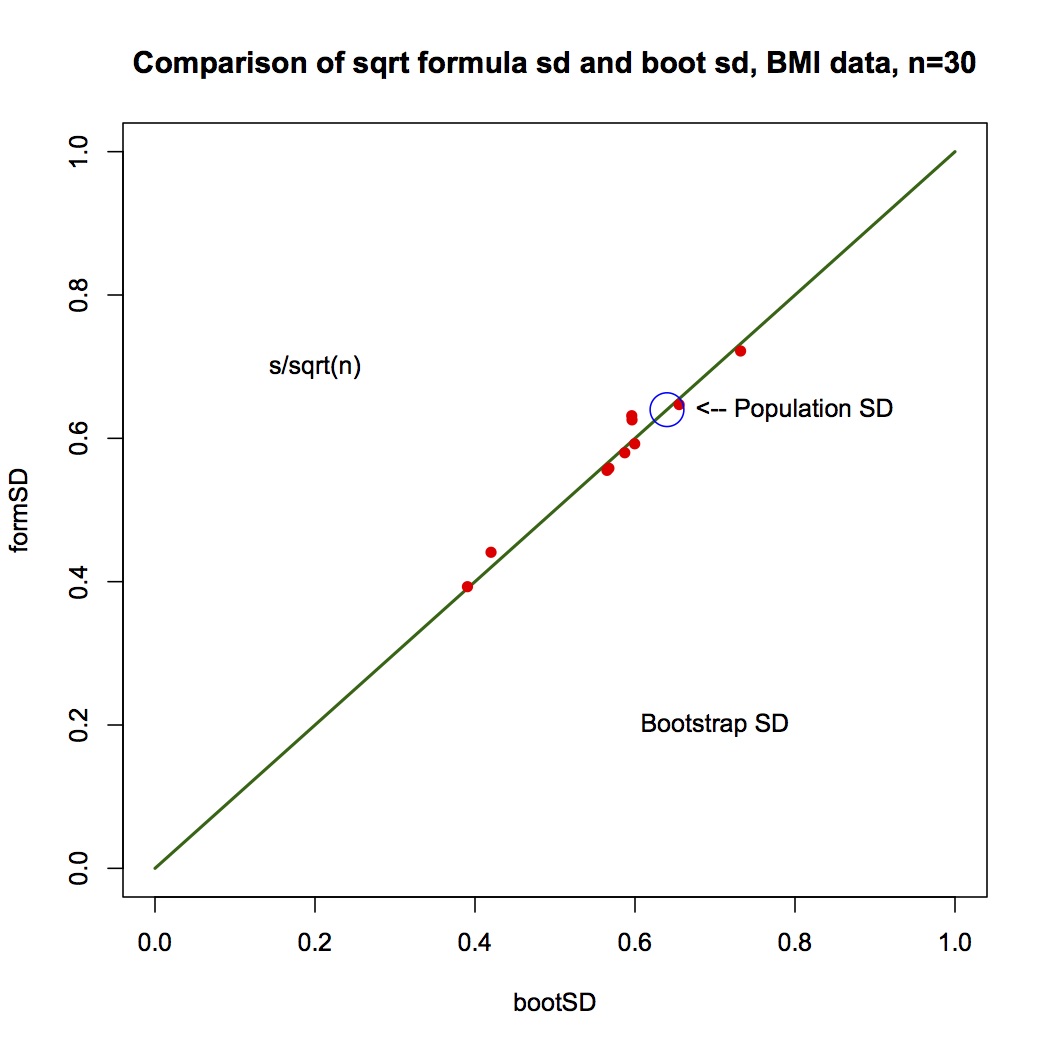 17
[Speaker Notes: Use my.boot.BMI() to show this for several different samples of n=30..]
Does it work for other distributions and sample sizes?
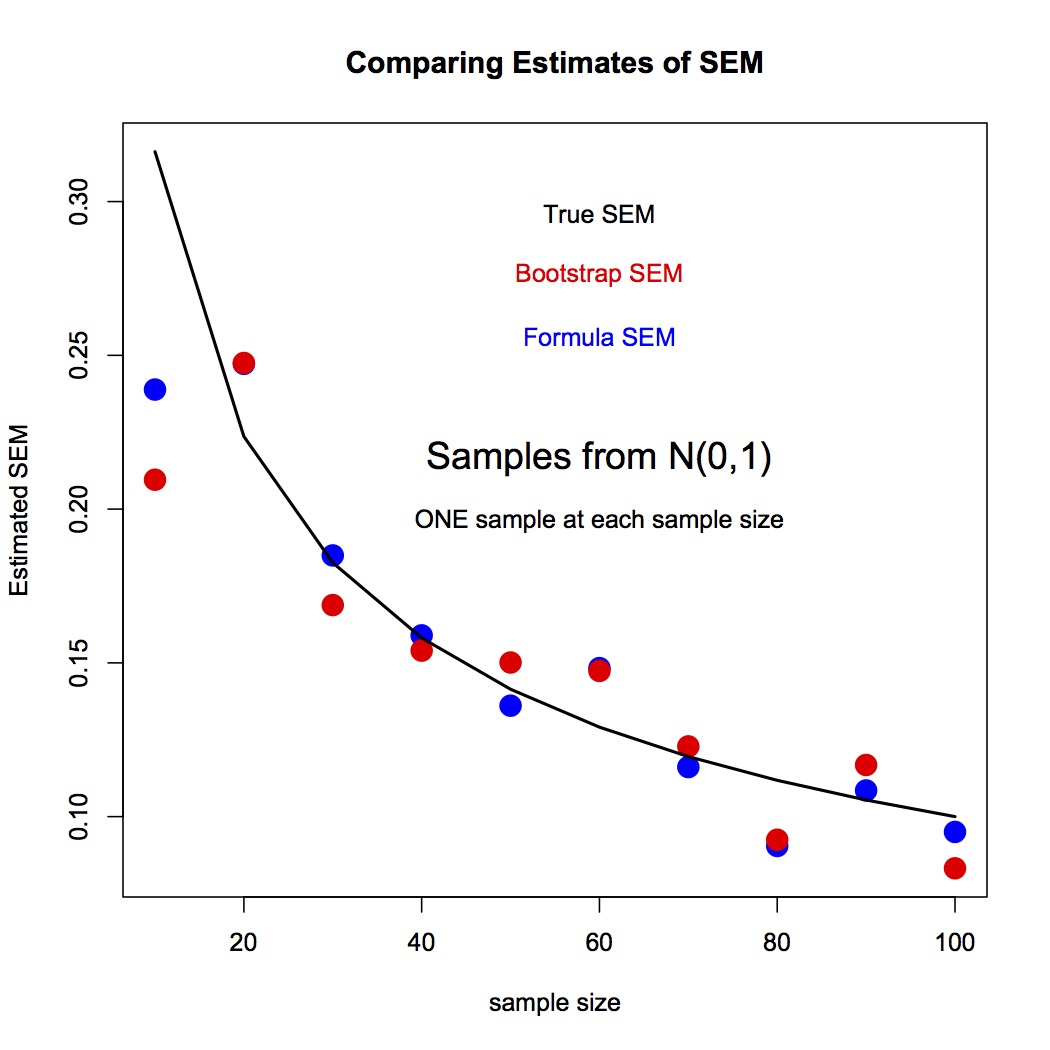 18
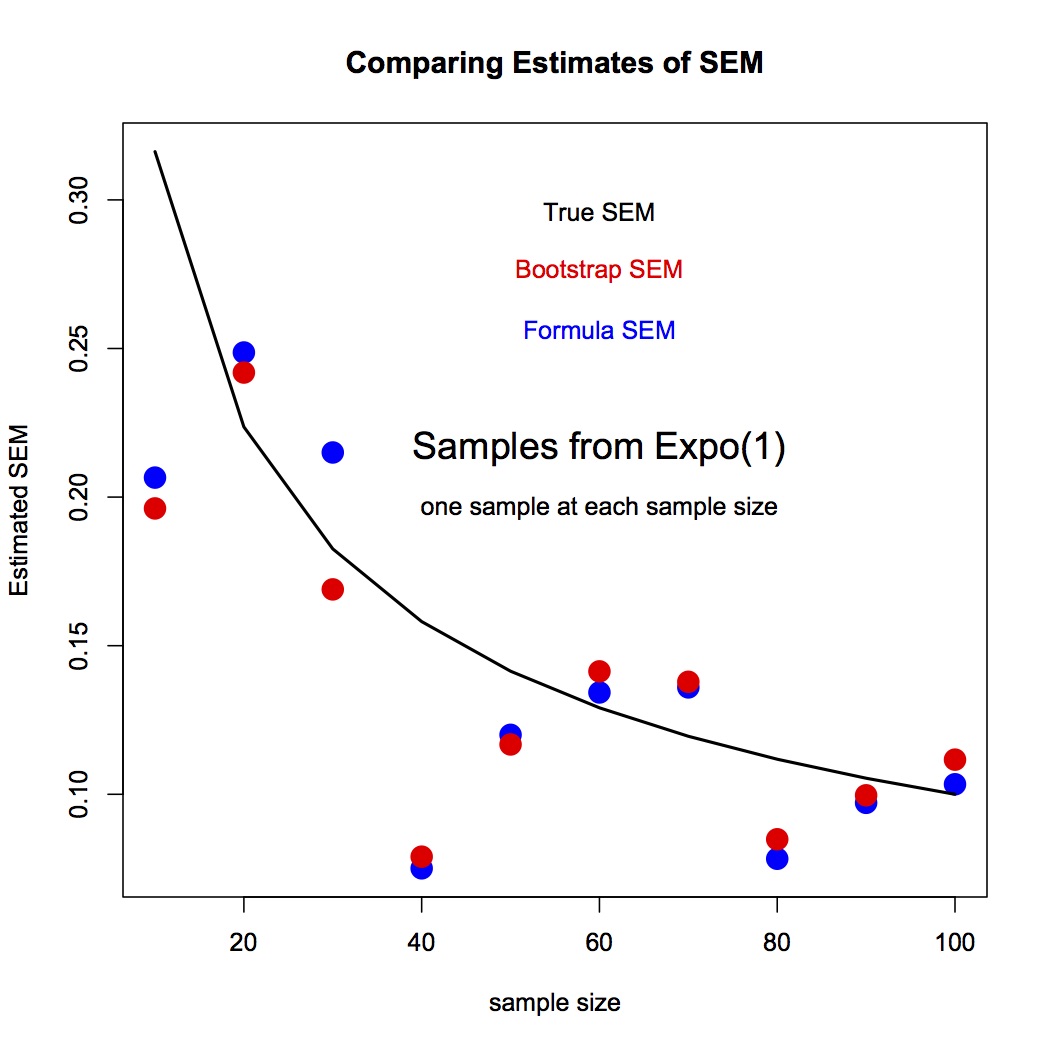 19
Point?
We have found the variability of a sample mean without knowing the square root law

Can we use it for more complicated examples?

We show for the variability of the 90th percentile …  But first …
20
[Speaker Notes: But first, why does the bootstrap work?]
Why does the Bootstrap Work?
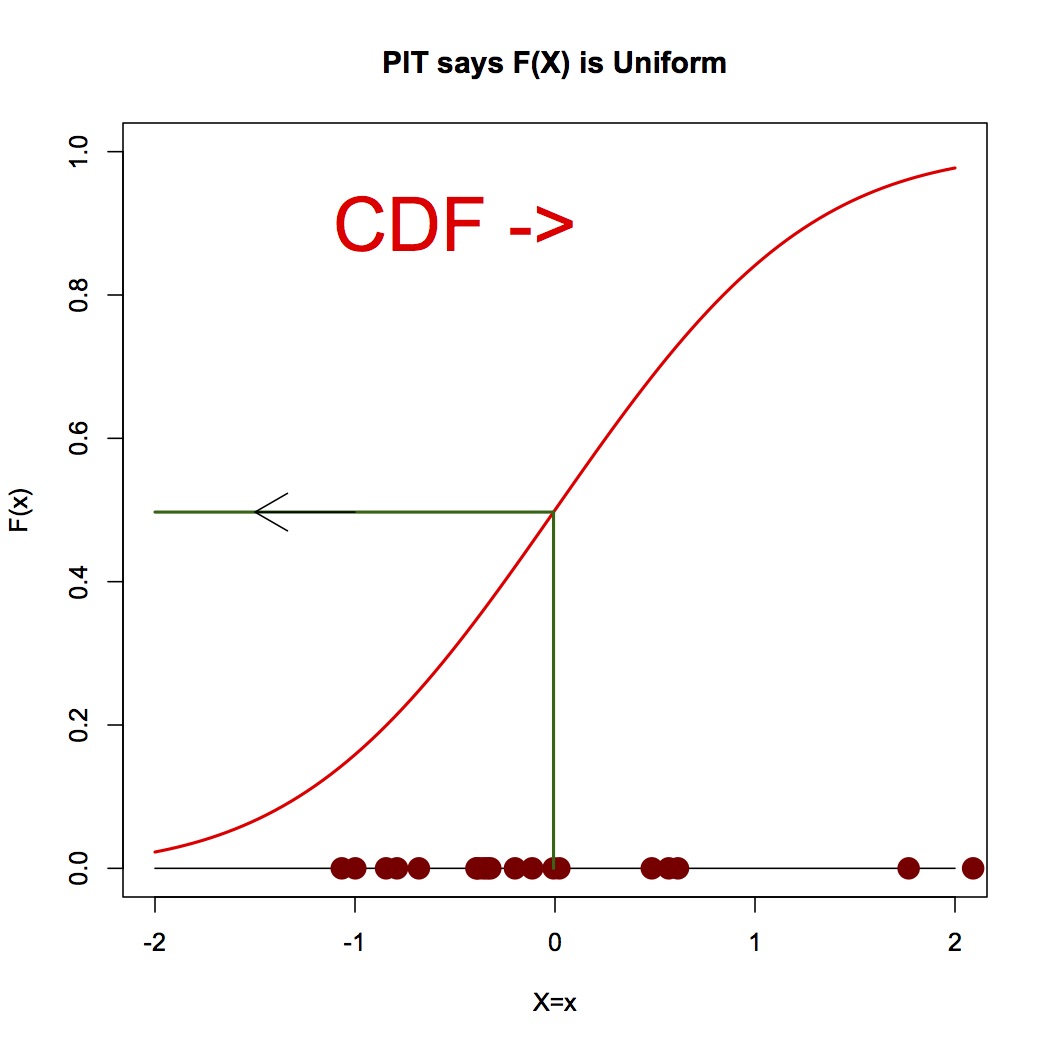 21
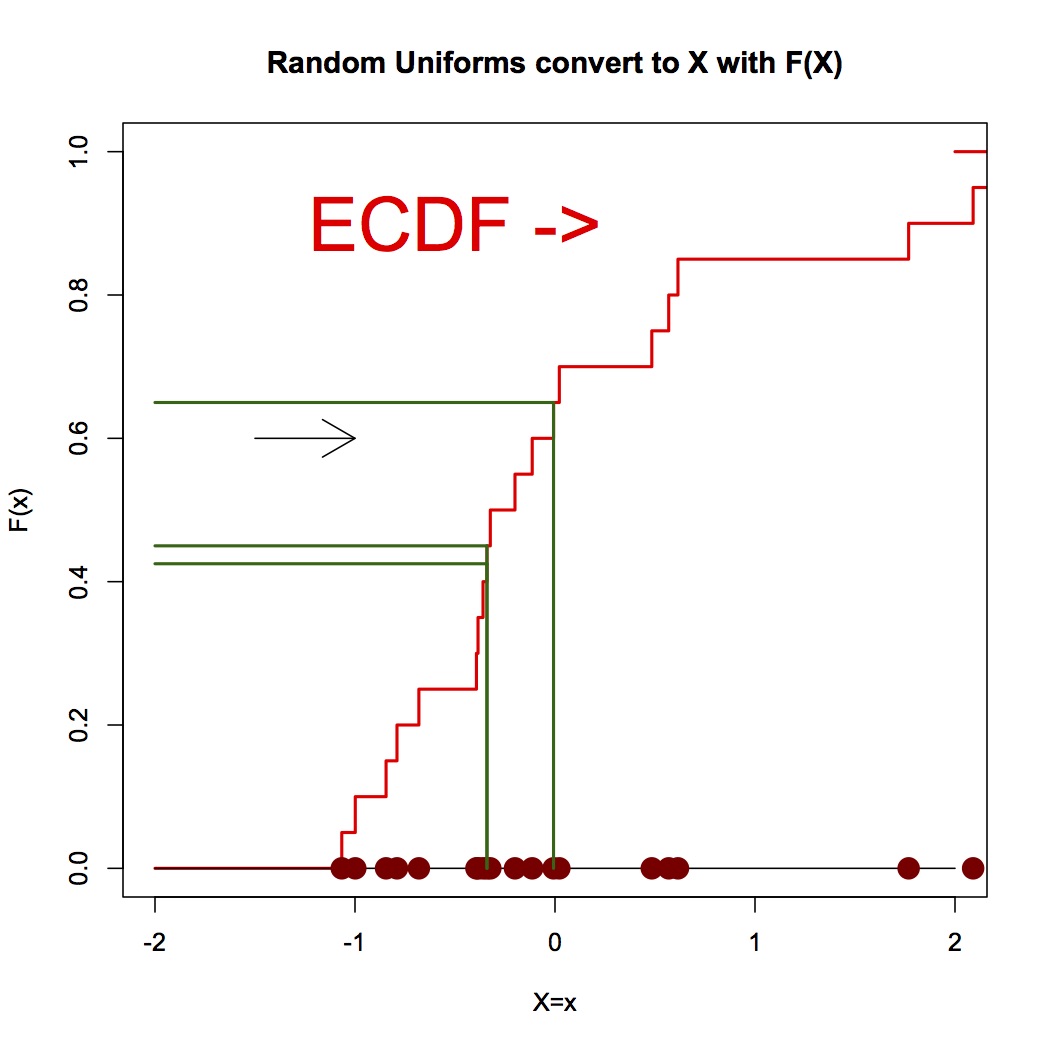 22
[Speaker Notes: Bootstrap samples are samples that would be generated using the ecdf as if it were the true cdf of the underlying distribution.  Some values are selected multiple times, some once, and some are omitted in each sample of n data points.]
Estimating 90th percentile
BMI population again
Estimate 90th percentile in n=30 by 4rth largest value  
Variability of this estimate?
In this experiment, true 90th percentile = 30.1
And true SD of 4rth largest value is 1.1 or about 3.6%
Lets see how close Bootstrap gets to this …
23
[Speaker Notes: Use my.boot.90.test.BMI() and]
Typical Bootstrap Outcomefor estimating 90th percentile BMI?
[1] "True SD of 90th sample percentile"
TrueSD= 1.1 TrueSD as Pct = 3.6 
[1] "Bootstrap estimates of SD of 90th sample percentile"
BootSD = 1.1 BOOTSD as pct = 3.6 
BootSD = 1.2 BOOTSD as pct = 3.8 
BootSD = 1 BOOTSD as pct = 3.3 
BootSD = 1.6 BOOTSD as pct = 5.4 
BootSD = 1.2 BOOTSD as pct = 4.2 
BootSD = 0.8 BOOTSD as pct = 2.6 
BootSD = 1.1 BOOTSD as pct = 3.6 
BootSD = 0.9 BOOTSD as pct = 3.2 
BootSD = 1.1 BOOTSD as pct = 3.6 
BootSD = 1 BOOTSD as pct = 3.3
And this was for a sample of size 30
24
[Speaker Notes: What about other sample sizes.  Can we do better with a larger sample size?]
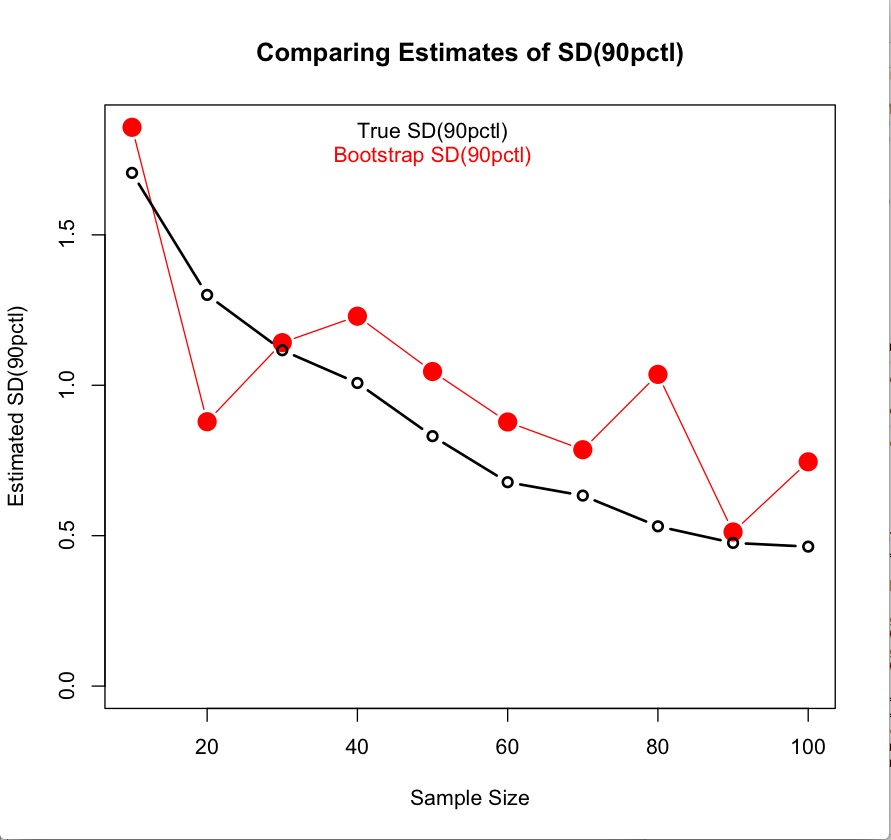 25
[Speaker Notes: Use boot.90pct.demo.BMI()
Not bad – note the scale.]
Point of this example?
In situations where a complex estimator is used, 
the bootstrap can estimate precision
without mathematical gymnastics.
Simple and Useful!
26
Using Simulation And Graphics
Bimbo Bakery
We explore the use of simulation and graphics for a commercial optimization task.
Available Data:  
Daily deliveries and sales of loaves of bread
 at one retail location, over 53 weeks.
27
[Speaker Notes: We had graphics with smoothing, and simulation with the bootstrap.  Now ….]
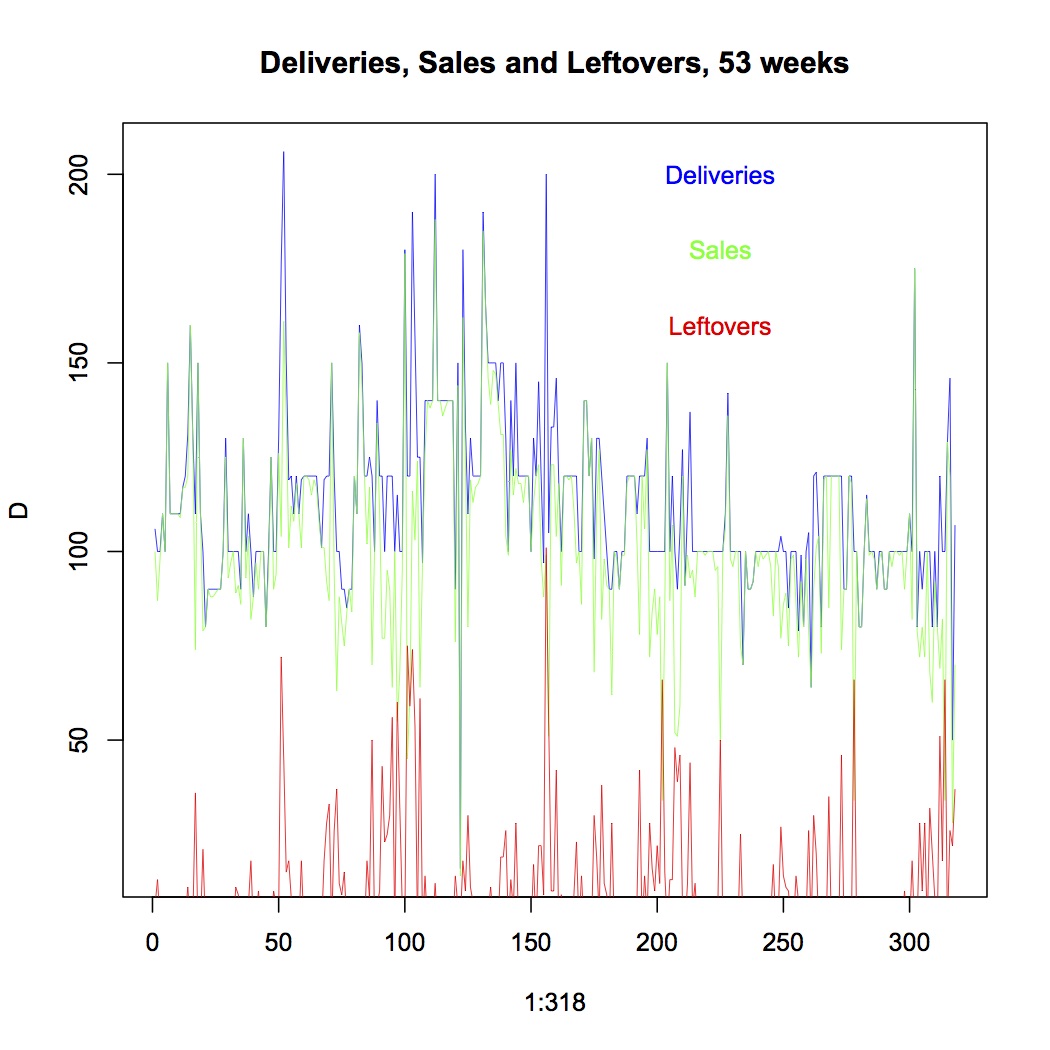 28
[Speaker Notes: I work with seasonally adjusted version of this data – only slightly different. 
Red measures how far the green is below the blue.]
Question …
Are delivery amounts profit maximizing? 
Need costs & profits parameters – Assume …
Profit per loaf sold $0.50
Unsold loaf cost $0.25 per loaf
Out of stock cost $2.00 per loaf demanded
29
[Speaker Notes: We can see what different economic coefficients would do later.]
Problem…
Demand is unknown when it Exceeds Deliveries
Demand=Sales when Sales < Deliveries
Demand ≥ Sales when Sales = Deliveries (no leftovers)
But we need Demand Distribution to choose new Deliveries that will maximize Profit
30
[Speaker Notes: One way to estiimate demand would be to deliver too much every day!  But not feasible if we are to extend to all products …]
Solution?
Guess the Demand Distribution (Trial & Error)
Construct Simulated Sales: Use the Actual Deliveries with simulated Demand to estimate Simulated (Delivery-limited) Sales
Compare Simulated Sales with Actual Sales and redo Guess if necessary.
31
[Speaker Notes: Do for each day of the year.  We use the simulated demand with the actual deliveries … How do we compare simulated sales dist with actual sales dist?]
There is a weekly pattern
We use Wednesday data only – 53 days data
32
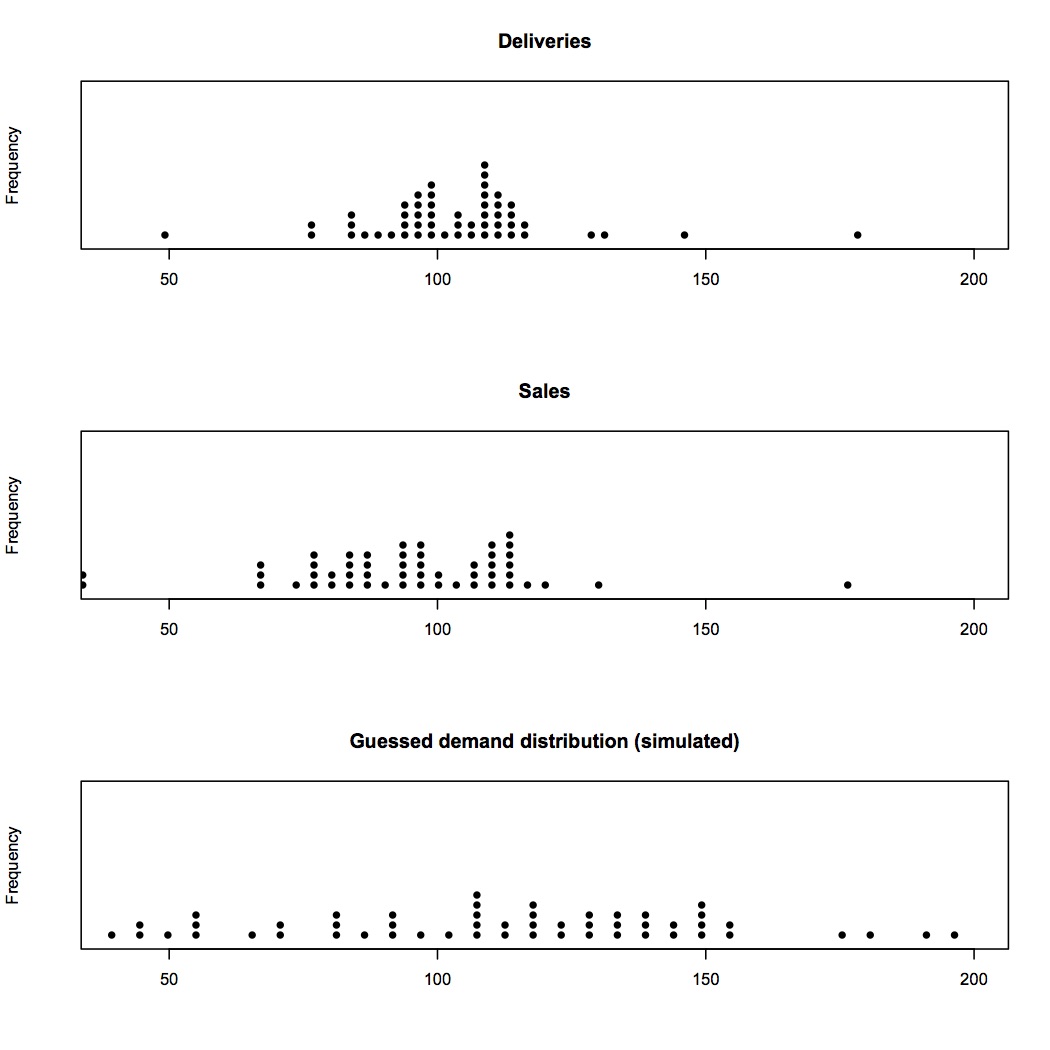 33
[Speaker Notes: Possibly Use bimbo.guess.plots(115,35,xd=wd,xs=ws) and try a few other means and sds.  Hard to assess.  But try ecdf …  Use bimbo.test(115,35,xs=ws,xd=wd) a few times. Invite guesses of mean and SD
Show bimbo.test(125,25,xs=ws,xd=wd) not as good as bimbo.test(115,35,xs=ws,xd=wd)]
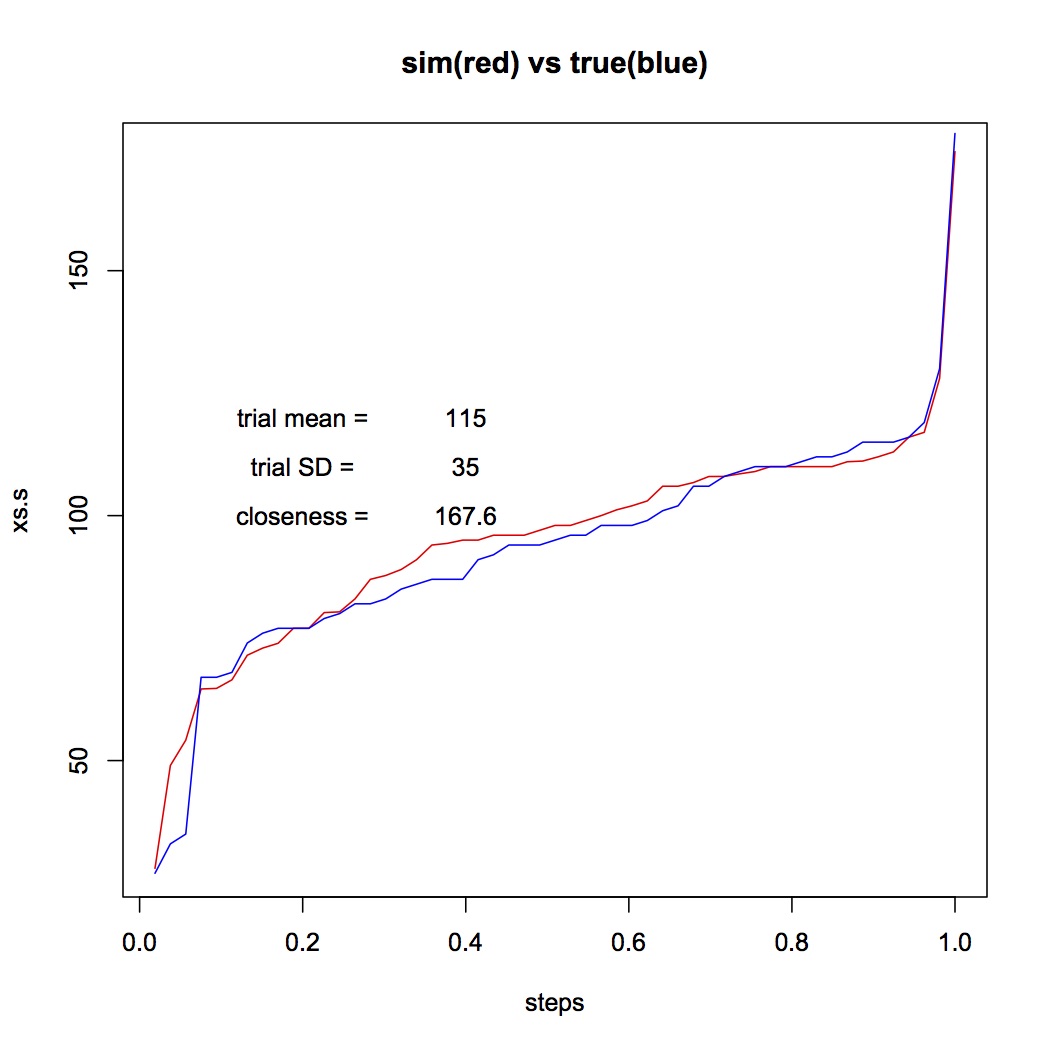 34
[Speaker Notes: Sorry to use sideways ECDF!  S curve is sideways.  Variable on y-axis, steps on x-axis.]
Now we know Demand Dist’n
D ~N(115,35)
Apply Demand (D) with Actual Deliveries 
and Cost Parameters to simulate Sales

Let D be replaced by D * (1+%)
35
[Speaker Notes: Assume delivery decisions in data done with local expertise, and consider modulations of those (%).]
Using our best guess of Demand
36
[Speaker Notes: bimbo.profit.graph(115,35,wd)   Looks like 60% increase in deliveries would provide a huge increase in profit.   Try other cost parameters …Try bimbo.profit.graph(115,35,wd,sc=.50,uc=1,lc=.25)]
Practical?
Could use same process for every Bimbo product and every retail outlet!
37
[Speaker Notes: But my source got interested in politics and did not pursue this problem, unfortunately.]
Point of the Bimbo Example?
Trial and Error is a useful technique when there is a way of checking the outcome.
Use application-context expertise ..
Known population not a requirement for Simulation utility. 
Graphical methods are a good way to judge a distribution fit.
38
[Speaker Notes: T&E – suggesting demand distribution    Use % change rather than absolute change   Population was demand distribution    ecdf comparisons]
Another example of the use of simulation and graphics
The Premier Football League
Each Annual Season
20 teams
 1 home game
 1 away game
2*19 = 38 games (for each team)
39
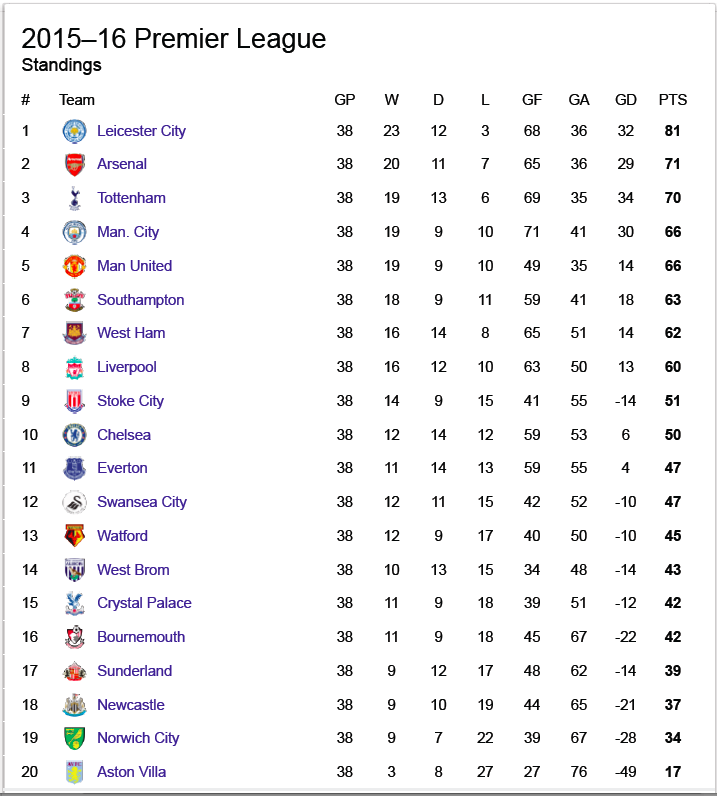 40
[Speaker Notes: Note the spread of league points at the end of the season, and that a middling team has about 50 points.]
Another example of the use of simulation and graphics
The Premier Football League
38 games
League Points
0 for Loss
1 for Tie     (about 25% of games end tied)
3 for Win
Avg. points per game (if teams equal)– 1.375 for each team
Avg. points per team per season = 38*1.375 = 52.25
41
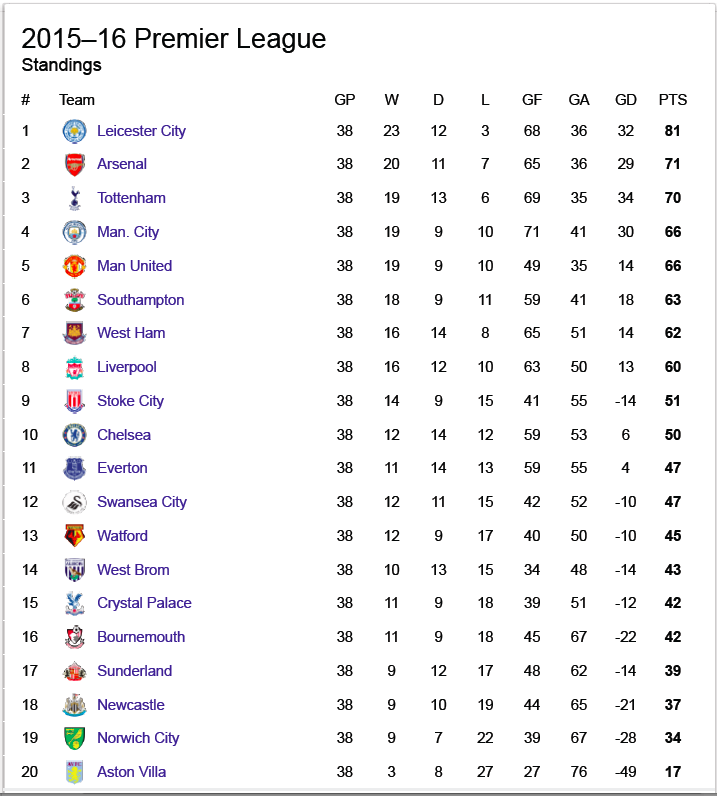 42
[Speaker Notes: Note the spread of league points at the end of the season, and that a middling team has about 50 points. 
Also, Note Leicester City is #1.  Very Surprising. Look at previous year’s results.]
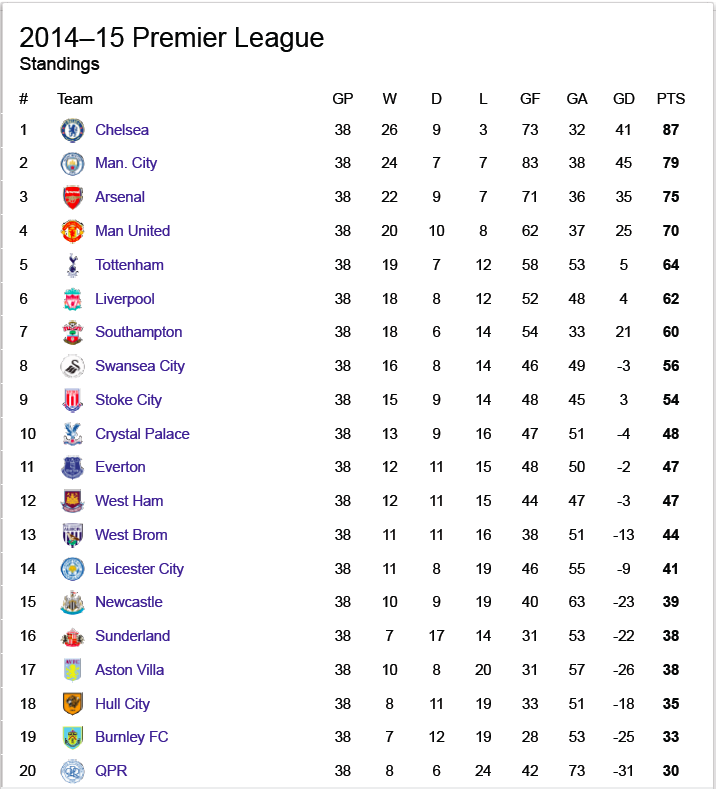 Look! ->
43
[Speaker Notes: Look at Leicester City!  Also Look at top 6 teams.]
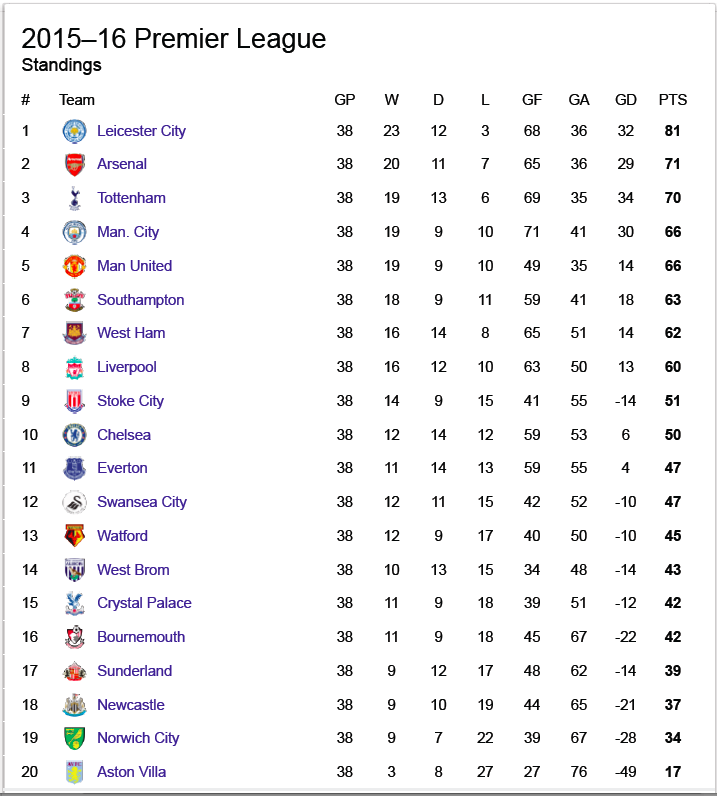 44
[Speaker Notes: Note the spread of league points at the end of the season, and that a middling team has about 50 points. 
Also, Note Leicester City is #1.  Very Surprising. Look at previous year’s results.]
Annual Changes to Teams?
There is no draft system to equalize teams
Surprising that a big change would occur
Suggests an investigation of “Luck”
First Attempt – All teams equal
Prob(Tie)   = 0.25
Prob(Win) = 0.375
Prob(Loss) = 0.375
Use lgz.round(ha=0)
45
[Speaker Notes: League history suggests a two tier league.  Lets assume not …]
[,1] [,2] [,3] [,4] [,5] [,6] [,7] [,8] [,9] [,10]
 [1,]    69   66   66   63   71   64   66   69   70    69
 [2,]    63   64   62   62   66   63   63   67   67    68
 [3,]    62   62   61   59   65   62   60   64   67    63
 [4,]    59   61   59   59   62   61   58   63   61    62
 [5,]    57   60   57   58   61   61   57   62   60    59
 [6,]    57   59   56   57   60   58   57   59   59    58
 [7,]    56   58   55   57   60   58   56   56   55    55
 [8,]    56   58   54   55   59   57   55   56   54    54
 [9,]    54   52   53   54   56   55   54   55   54    54
[10,]   52   52   52   52   53   53   53   53   53    51
[11,]   50   48   52   51   52   50   53   51   51    51
[12,]   50   48   51   50   52   50   52   50   50    50
[13,]   49   48   51   50   50   50   51   50   49    50
[14,]   47   47   51   49   48   49   47   46   49    49
[15,]   47   47   50   48   47   48   47   43   47    45
[16,]   47   44   47   46   41   47   47   41   46    45
[17,]   46   44   44   45   41   45   45   39   45    44
[18,]   44   42   43   43   40   45   43   38   43    44
[19,]   39   42   42   41   39   42   41   38   41    43
[20,]   33   37   31   39   32   33   33   36   38    40
46
Use lgz.round.hilo(ha=0)
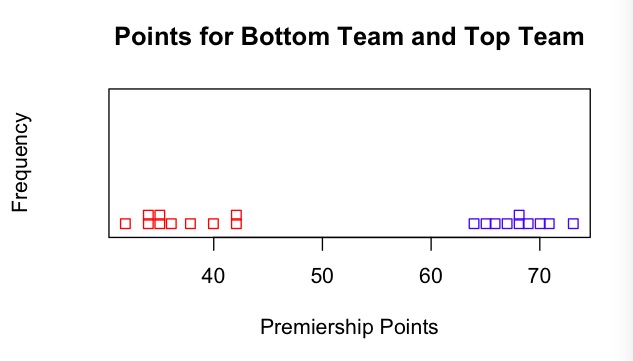 47
[Speaker Notes: If the extreme ranks are within the simulated range, suggests luck not quality.]
What does this suggest?
Leicester City superior
Aston Villa inferior
Rest about the same ???
Suggests a need for more information …
Use lgz.round(ha=.1,nsup=6,hi=1.5,m=10)
48
[,1] [,2] [,3] [,4] [,5] [,6] [,7] [,8] [,9] [,10]
 [1,]    71   63   69   63   73   83   78   72   70    61
 [2,]    71   62   67   63   64   64   72   72   70    61
 [3,]    67   61   61   62   61   61   62   66   66    60
 [4,]    64   60   59   62   61   59   59   62   62    59
 [5,]    62   58   57   61   60   58   59   61   59    58
 [6,]    56   58   54   60   58   58   59   56   55    58
 [7,]    54   57   54   56   55   57   56   54   54    58
 [8,]    54   57   53   55   52   53   54   54   53    58
 [9,]    51   53   52   55   51   53   53   51   53    55
[10,]   51   52   51   54   51   52   52   51   53    53
[11,]   51   52   51   52   51   52   51   50   52    52
[12,]   48   50   50   51   50   51   49   47   50    50
[13,]   48   48   50   51   50   49   47   46   48    50
[14,]   47   46   49   48   50   49   47   46   47    49
[15,]   46   46   49   48   49   48   46   45   47    46
[16,]   44   46   49   47   47   45   44   43   45    46
[17,]   43   45   47   47   46   39   42   41   44    45
[18,]   43   42   47   47   44   39   41   39   42    43
[19,]   38   42   44   46   41   39   36   38   42    42
[20,]   35   39   38   32   37   29   35   37   32    39
49
use lgz.round.hilo(ha=.1,nsup=6,hi=1.5,m=10)
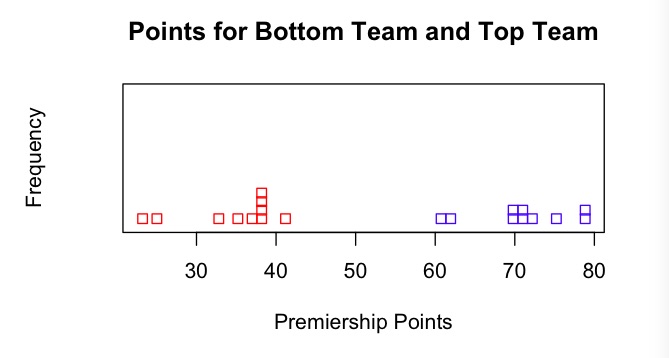 50
Inference?
Leicester City seems Superior, Aston Villa inferior
Most other teams equal
Historically Superior teams exist
Leicester City anomalous – Luck?
51
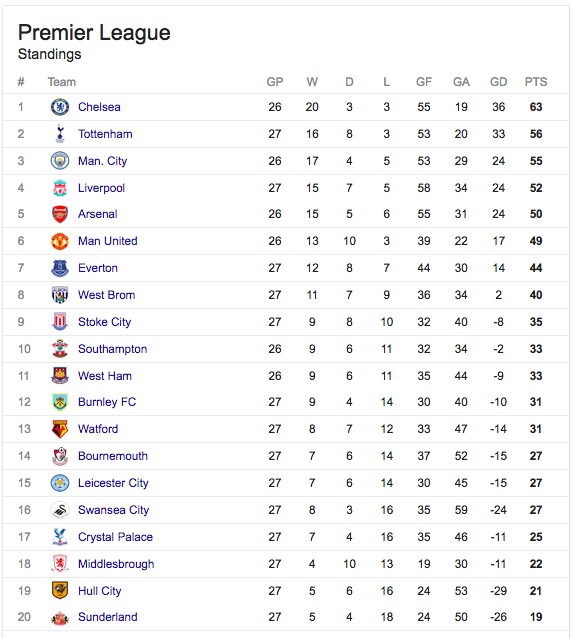 Current Unfinished Season
Look at top
Six teams!
Look again! ->
52
More inference?
There are two tiers in the Premier League
Within each tier, luck determines outcome!
Advice to gamblers:  Back the underdog (best odds for big payoff amount)
53
[Speaker Notes: If luck determines outcome, and fans perceive it is quality based on recent data, then likely good odds for an apparent underdog.]
Conclusion from Four Examples
Simulation and graphics are not just for fun.
Powerful tools for data analysis, easy to explain to students.
Opens up the discipline to creativity, and may appeal to a wide audience.
The added power of subjectivity to a discipline that has been limited by its culture of objectivity.
54
A Suggestion
Classical Inference is hard to teach and hard to use without making mistakes
Techniques like graphics and simulation are inherently simpler to understand and apply
Let’s not keep these techniques a secret from undergraduates. 
Thanks for listening!
55